Closing the Health Literacy Gap: Advancing Health Equity
Presented By: 

Pooja Kothari, RN, MPH | Health Equity SME | Qsource
Michelle Brantley, BS |Case Management Supervisor | LifeSpan Resources
Webinar: Agenda and Chat Rules
To ensure maximum sound quality, participant lines have been muted during the presentation; however, we welcome questions and comments via the chat box on the right-hand side of your screen
During the Q&A portion of the presentation, we will unmute your lines.
To submit questions or comments: 
Use the chat box or, 
Raise your hand to verbally ask your question
Opening Remarks
Housekeeping
Presentation
Q&A
Closing Remarks
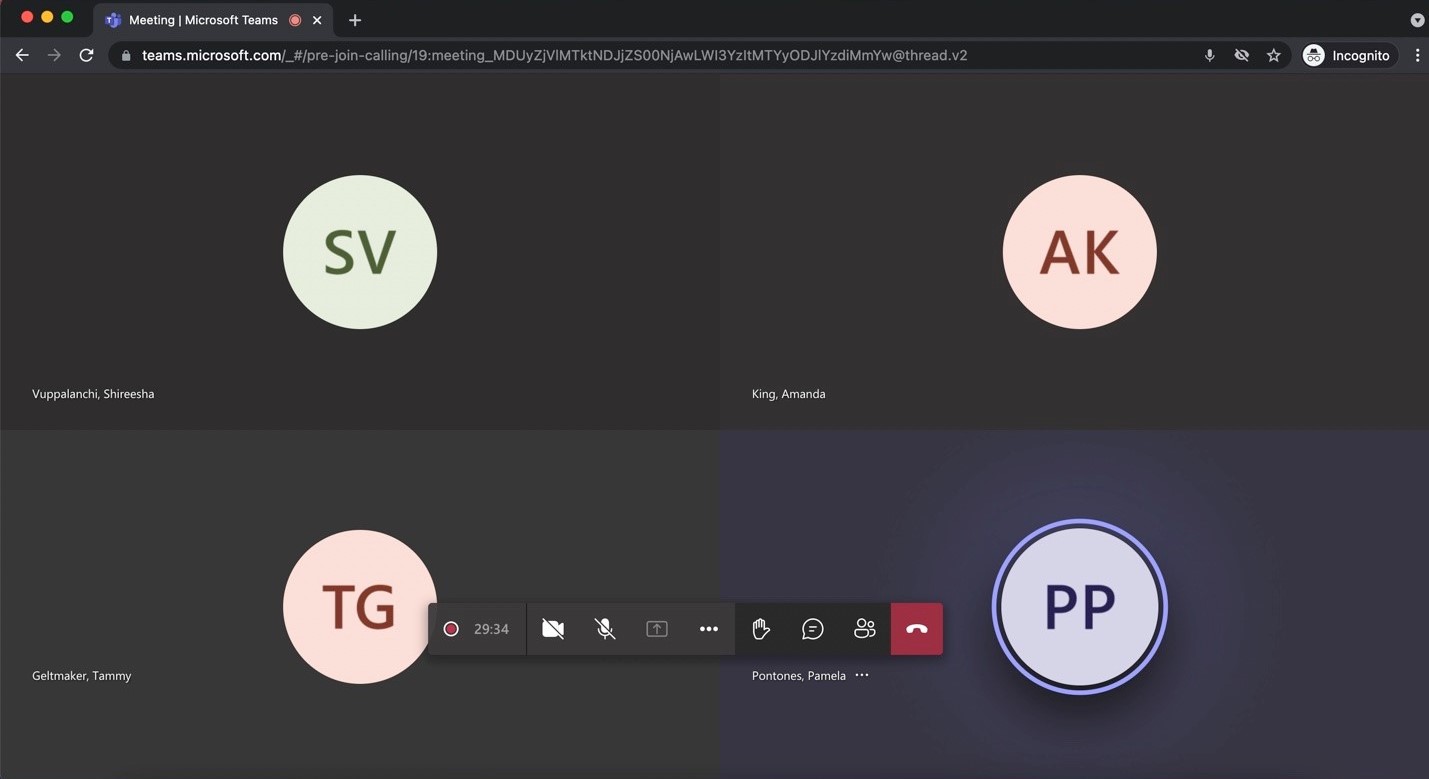 Qsource has more than 45 years of experience working with with healthcare providers, Medicare and Medicaid.Currently operate in 11 states overseeing ESRD, EQRO and  QIO activities.Serves as the Medicare Quality Innovation Network-Quality Improvement Organization  (QIN-QIO) for Indiana.
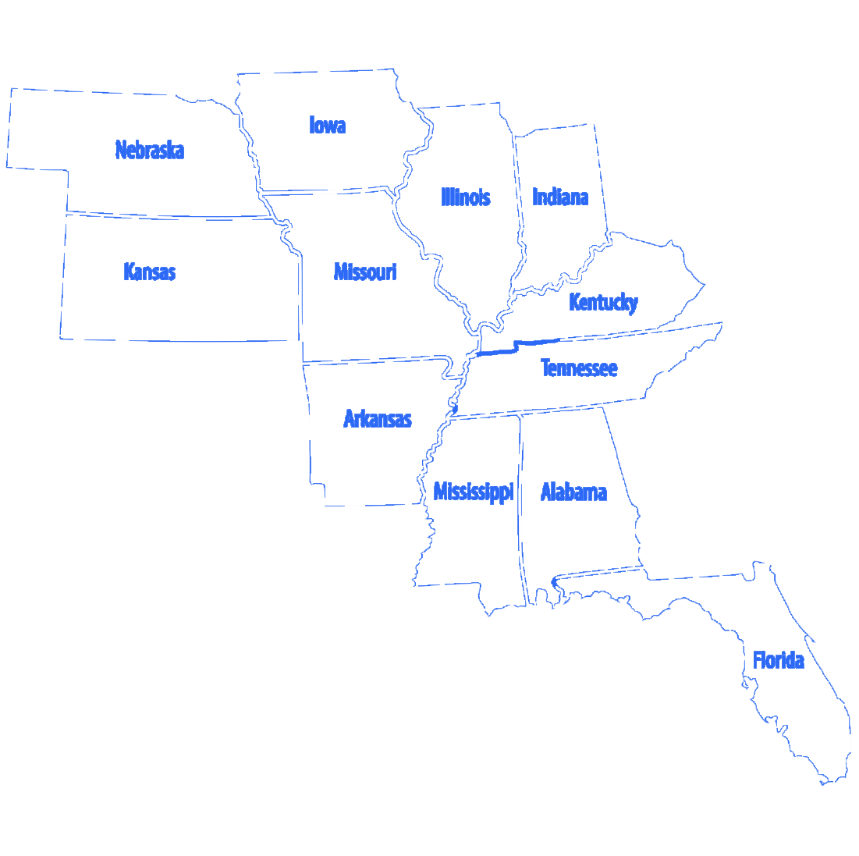 Polling Question
In what setting do you work in?
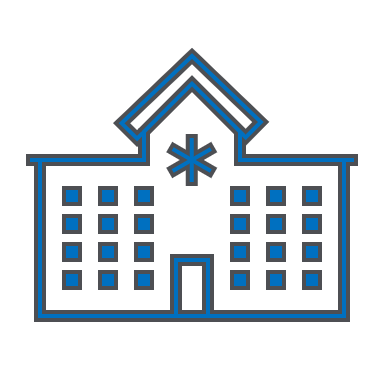 Ambulatory Care
Community Based
Home Health
Government
Pharmacy 
Long-term Care
Hospital
Other
Polling Question
Polling Question
What is your role in your organization?
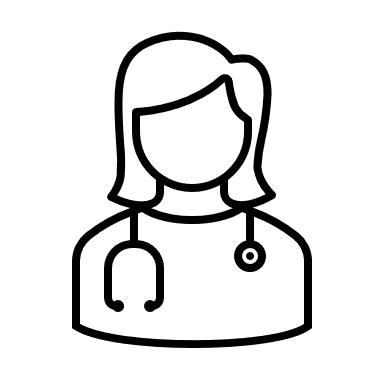 Health Educator
Heathcare Provider
Long-term Care Clinical Staff
Long-term Care Administrator
Patient Advocate
Quality Improvement Specialist
Nurse
Other
www.qsource.org
Closing the Health Literacy Gap: Advancing Health Equity
Pooja Kothari, RN, MPH
Health Equity SME, QSource

October 10, 2023
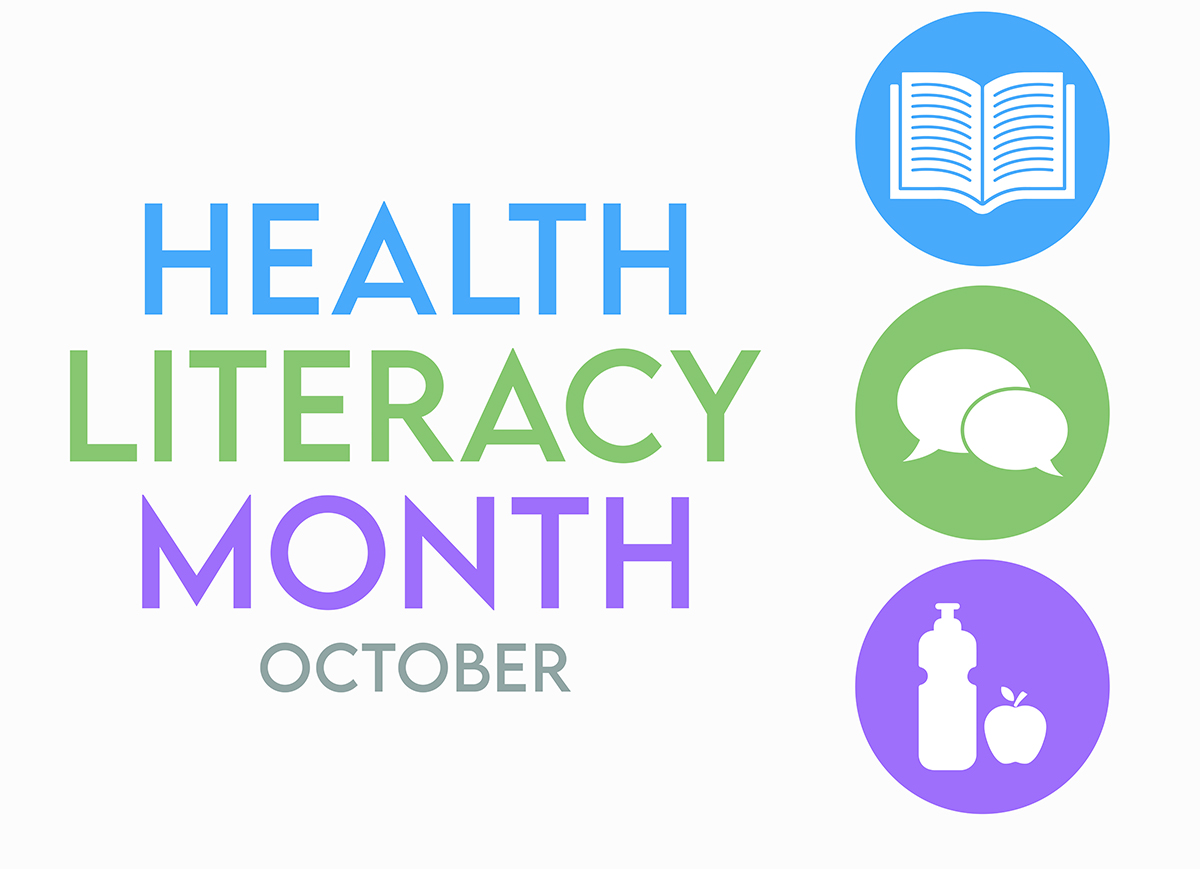 [Speaker Notes: Hi, I’m Pooja Kothari, a health equity, SME with Qsource. 

Today I’ll be presenting on closing the health literacy to advance health equity

It’s not a coincidence that we’re here together talking about health literacy – it’s health literacy month!]
What is Health Literacy?
[Speaker Notes: Polling question: Do you know what CLAS standards are? Yes, no

Polling question: How knowledgeable are you about the CLAS standards that relate to health literacy? Very knowledgeable, somewhat knowledgeable, not knowledgeable 



Healthy People 2030 provides the following definitions of personal and organizational literacy. 

Personal health literacy is really about empowering an individual so they they are able to find, understand and use information to make decisions for themselves. It’s not about just understanding information, it’s using it to make well-informed choices. 

The organizational definition is important, it provides some accountability that organizations have a responsibility to address health literacy. 

Health literacy really helps to advance health equity – which allows everyone to have a fair and just opportunity to be as healthy as possible]
Let’s Meet John…
He’s feeling dizzy, suddenly can’t see very well, and has been very tired recently. 

He works long days as a mechanic, and his first language is Spanish, but he can both read and speak English. He lives an hour away from the nearest pharmacy.

His typical lunch is rice and beans with a beef stew. He doesn’t drink coffee but has a Coke since it’s refreshing and has caffeine.
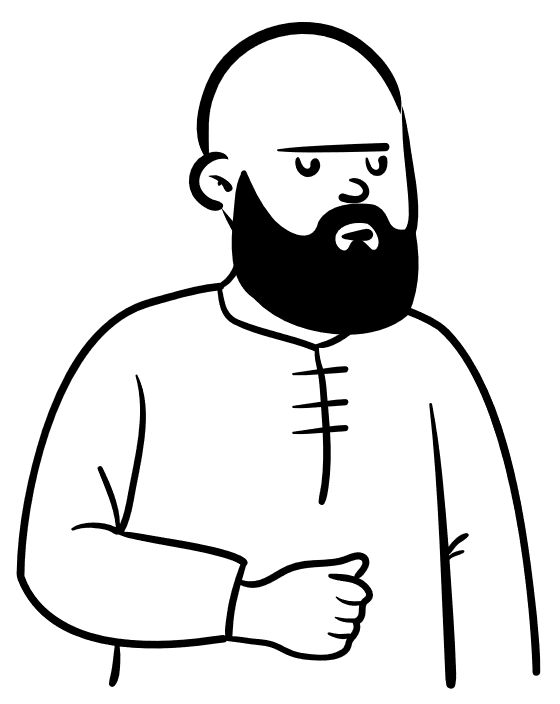 [Speaker Notes: Let’s walk through a quick exercise, I’m going to read a brief case study to you, please type into chat any specific terms that you think are problematic to health literacy.

Let’s meet John – he’s been working at an auto shop, he’s a mechanic, he’s feeling dizzy and can’t see very well. His coworkers suggest he go straight to a hospital. The doctors run some tests and diagnose him with type 2 diabetes. Here’s the how the conversation goes… 

Hi Mr. John. Your test results came back and your Hemoglobin A1c was very elevated, it looks like you have type 2 diabetes. It means your body doesn’t use insulin properly. Let’s focus on eating more of a balanced diet, reduce your carbohydrate and sugar intake. 

Also, we need to change your medication for hypertension. Please go to your pharmacy and they will give you the updated medications – you now have to take 2 medications instead of 1. 

John walks over to the pharmacy, here’s the conversation..

This is your Enalapril, take it orally every 12 hours with food. The doctor also prescribed Chlortalidone, take that one twice a day with an empty stomach.]
Health Literacy ?!?
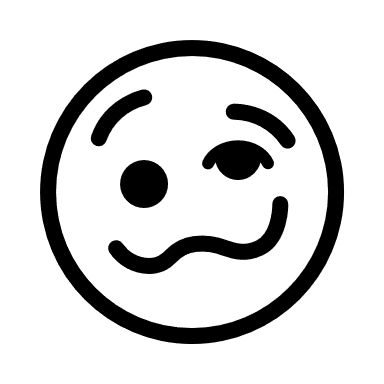 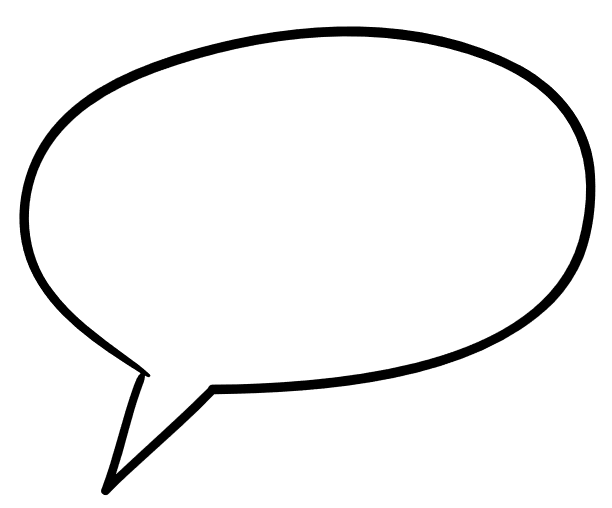 Your test results came back and your Hemoglobin A1c was very elevated, it looks like you have type 2 diabetes. It means your body doesn’t use insulin properly. Let’s focus on eating more of a balanced diet, reduce your carbohydrate and sugar intake. Also, we need to change your medication for hypertension. Please go to your pharmacy and they will give you the updated medications – you now have to take 2 medications instead of 1.
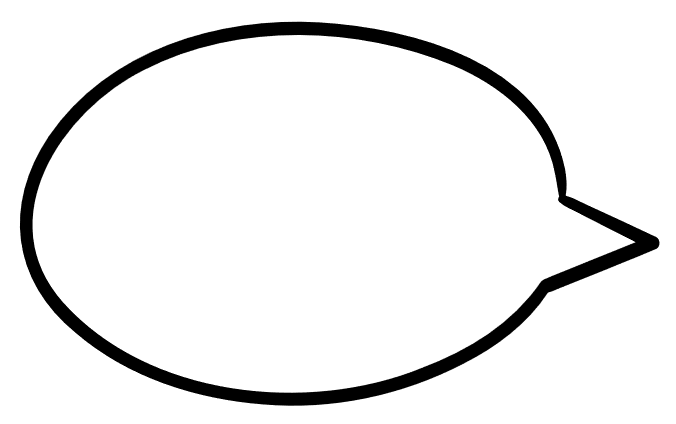 This is your Enalapril, take it orally every 12 hours with food. The doctor also prescribed Chlortalidone, take that one twice a day with an empty stomach.
[Speaker Notes: This may not be a typical conversation with a healthcare provider, he might get some educational material, more direction, and there might be more shared decision-making, a lengthier conversation about diabetes, a referral to a diabetes educator. Which is all great! 

BUT often times, we use jargon, big words, and don’t explain things. Here’s some words highlighted in red, that we really need to focus on explaining. A lot of this is healthcare lingo/jargon. You could have someone who’s preferred language that is English who still doesn’t understand a lot of what this means.

When we’re talking to patients, educating them, asking them to make lifestyle adjustments, changing their medications – we need to take a step back and really think about how to make sure we put them in the best possible position so that they are able to make the best decisions for themselves and their family using the information we give them]
Let’s Think about John:
I see Spanish is your preferred language, Here are some materials about diabetes in Spanish, let’s find time to connect you with a diabetes educator who also speaks Spanish.
Race, ethnicity, and preferred language
He works long days as a mechanic, and his preferred language is Spanish, but he can both read and speak English. He lives an hour away from the nearest pharmacy.

His typical lunch is rice and beans with a beef stew. He doesn’t drink coffee but has a Coke since it’s refreshing and has caffeine.
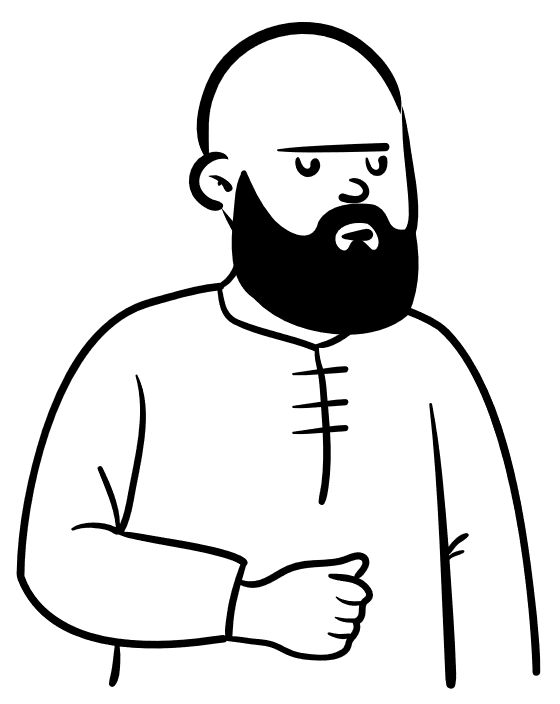 Health literacy
What’s your nearest pharmacy? Oh, it’s an hour away. We can ask the pharmacy to send you a 30-day refill to your home.
Social drivers of health
It sounds like rice and beans is a staple in your culture, let’s talk about your food options and how to fit it in given your work schedule. We have some recipe cards in Spanish that provide some alternative options.
Culturally and linguistically appropriate services
[Speaker Notes: Dissecting some of the components of health equity – including health literacy, you know his preferred language is Spanish, maybe we can give him materials in Spanish, connect him with a diabetes educator who also speaks Spanish. 

Thinking about social drivers of health, transportation might be a barrier, maybe we can work with the pharmacy to make it easier for him to get medication refills.

Considering his culture and preferences – food and culture are inextricably linked, let’s understand where he’s coming from and how to meet him where he is – rice and beans might be a staple in his culture and also a quick meal to prepare given his work hours; maybe there are some ways to improve options and his uptake of vegetables. 

You may have heard the term culturally and linguistically appropriate services – it just means factoring in his personal preferences, culture, language preference and using that information to help him.]
Connecting the Pieces
[Speaker Notes: These are all the building blocks of trying to advance health equity, and health literacy is a key piece!]
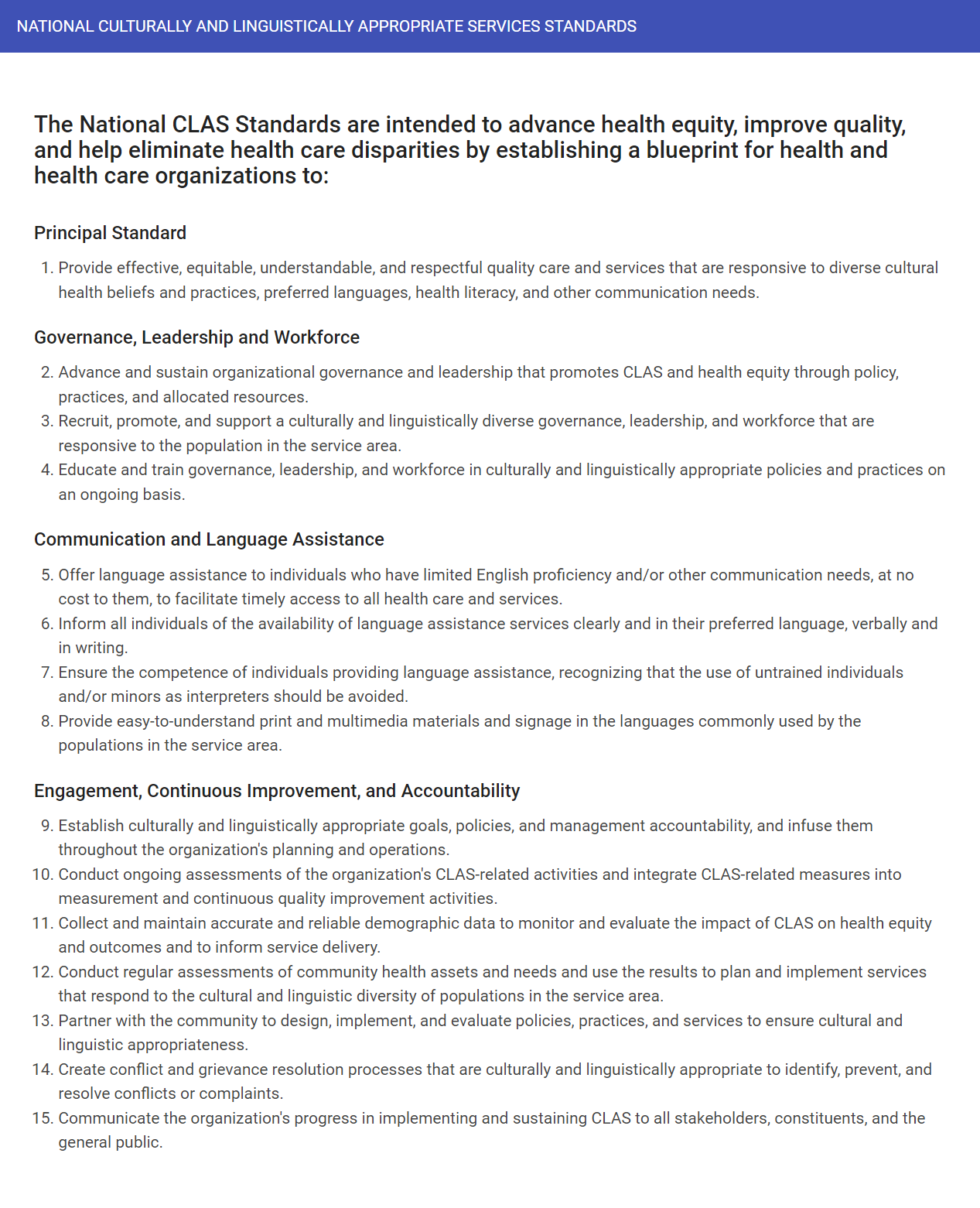 What are CLAS Standards?
Culturally and linguistically appropriate services (CLAS) ensure that the services you and your organization provide are respectful and responsive to each patient’s culture and communication needs.

The CLAS Standards provide health care organizations with 15 actionable steps for providing appropriate services.
[Speaker Notes: The HHS Office of Minority Health published National CLAS Standards in 2000 and updated them in 2013 to advance health equity and improve quality of care. The CLAS Standards provide health care organizations with 15 actionable steps for providing appropriate services.

CLAS helps advance health equity to ensure that every person can “attain his or her full health potential” and no one is “disadvantaged from achieving this potential because of social position or other socially determined circumstances.” While many factors impact health equity, providing culturally and linguistically appropriate services can be effective at improving healthcare quality and outcomes.


Culture plays an important role in health beliefs, behaviors, and practices as well as communication styles and treatment adherence.]
#2 Communication and Language Assistance
[Speaker Notes: #1 – REaL data, publicly available data on communities served
#2 – Script for staff, signage, forms in multiple languages
#3 – Free of charge translation
#4 – Build organizational capacity
#5 – Support staff, provide straining to all staff on what’s offered and available and how patients/families can access it]
The Health Literacy Umbrella
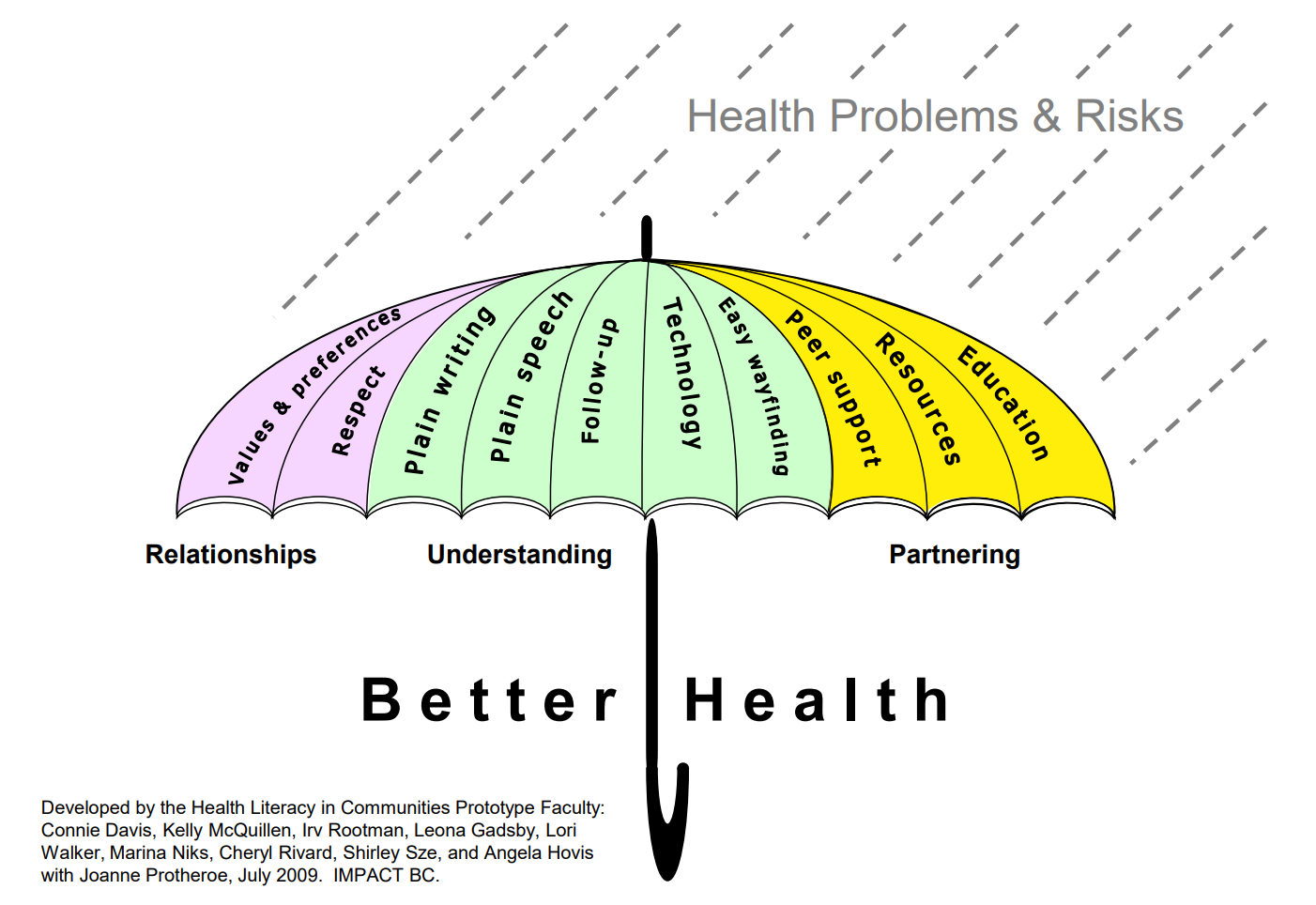 [Speaker Notes: This Canadian organization made a nice toolkit and developed this image of health literacy and how it can help protect against health problems and risks and it talks about all the dimensions I covered earlier: 

Considering personal values, preferences
Respecting cultural backgrounds and beliefs
Encouraging how one understands information – use plain writing, speech, follow-up with appropriate resources and materials, think about using technology but also understand that it can be a barrier to (digital literacy is a whole other issue), and make sure it’s easy for people to find their way around both physically and using information (think about signage – someone didn’t know to go to the radiology department because that’s where you get an x-ray)

Partnering with patients, families, and communities – asking them if what you’re doing is working, finding appropriate resources via peers, community-based organizations and identifying ways to educate the community … some great examples of Black barbershops used to have conversations about high blood pressure, partnering with the local Y for the diabetes community group and promoting physical activity.]
How’s John Doing?
Health outcomes




Cost




Patient experience


Health equity
Plain writing, education, follow-up, technology
He read the diabetes pamphlets in Spanish and had a few questions for the diabetes educator. He messaged him on the portal.
He can’t attend the hospital’s diabetes support group because of work, but he was connected to the local fitness and nutrition program at the Y.
He still has rice and beans with beef stew but eats less rice and added vegetables. He stopped drinking his daily Coke but has it occasionally.
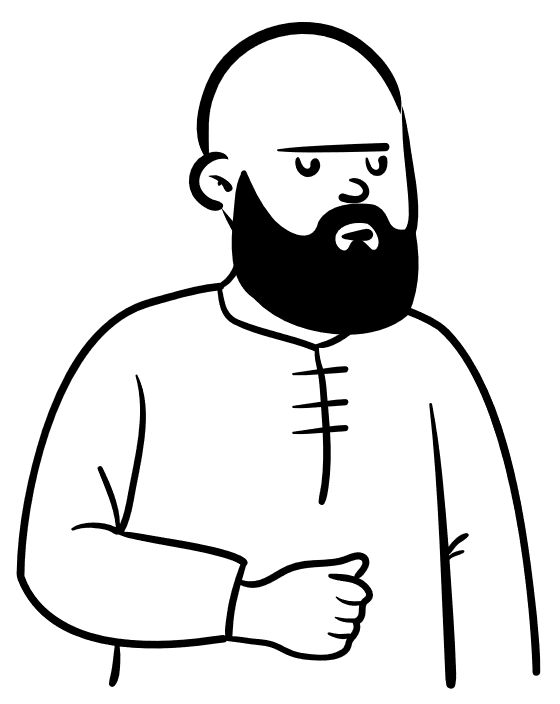 Resources and peer support
Values & preferences
[Speaker Notes: Going back to John – think about all the pieces we’re starting to put in place

Providing resources, he can read in a manner that’s understandable and not overwhelming, addressing his questions via technology (he might not have time to call during the day but can communicate with his team asynchronously).

Identifying ways to link resources in his community that he’s able to join given his interest and time

Making progress on his goals – improving his diet by taking into account his values and preferences 

As we all know, change doesn’t happen overnight, but all the dimensions of health equity help with building trust, promoting a good relationship between patient and provider, and communication is key to all of this! 

Ultimately this impacts health outcomes, overall cost, patient experience, and health equity.]
Resources
HHS/OMH: CLAS, Cultural Competency, and Cultural Humility – overview of cultural competency and cultural humility strategies
HHS/OMH: Communication Styles – guide on cultural differences for communication styles
HHS/OMH: Effective Cross-Cultural Communications Skills – tips on how to improve your organization’s cross-cultural communication skills
HHS/OMH: ADDRESSING Framework – a useful mnemonic for key social identities to consider for getting to know a patient’s cultural identity
HHS/OMH: RESPECT Model – a model for how to engage patients in a culturally and linguistically competent manor






HHS/AHRQ: The SHARE Approach Quick Reference – a five-step process for shared decision making that explores what matters most to the patient
HHS/AHRQ: Be More Engaged in Your Healthcare: Tips for Patients – a tool to empower patients to engage in shared decision making with their healthcare providers
CMS: Guidelines to Developing a Language Access Plan – comprehensive guide on how to create a language access plan to ensure individuals with Limited English Proficiency receive appropriate assistance
HHS/OMH: Working Effectively with an Interpreter – tips on how to work with an interpreter
LEP: Translation – several resources on translation including language identification cards, toolkits for written translations, guides for making written material clear and effective
May 9, 2023
www.qsource.org
Thank You
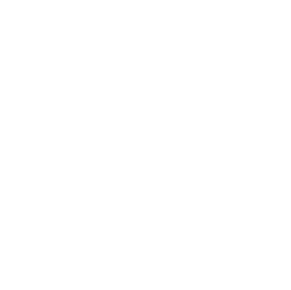 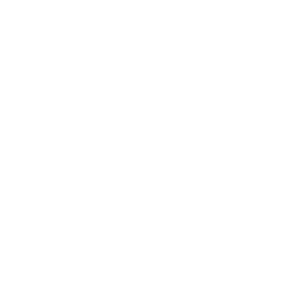 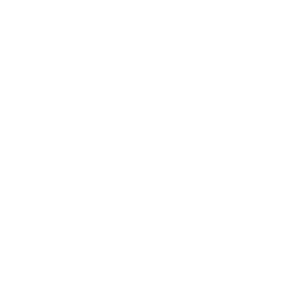 [Speaker Notes: Polling question: How knowledgeable are you about the CLAS standards that relate to health literacy? Very knowledgeable, somewhat knowledgeable, not knowledgeable]
www.qsource.org
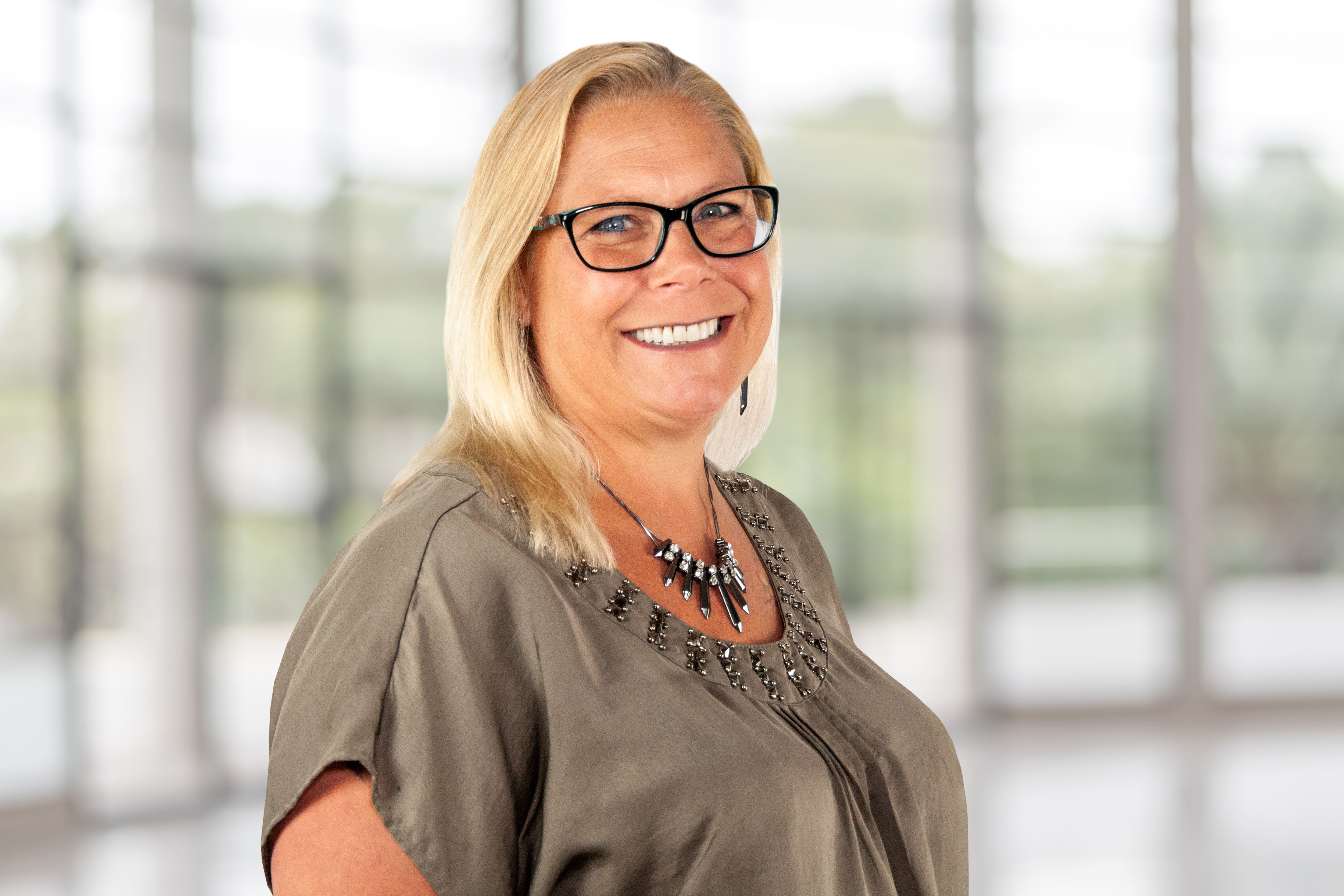 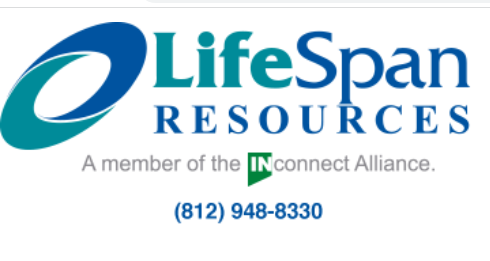 Background
Michelle has been with LifeSpan Resources for 10 years. She has over 20 years of social work and case management experience.
Michelle has been the Co-Chair of the Diversity, Equity, and Inclusion committee at LifeSpan Resources since its creation in 2020 following the tragic deaths of George Floyd and Breonna Taylor.
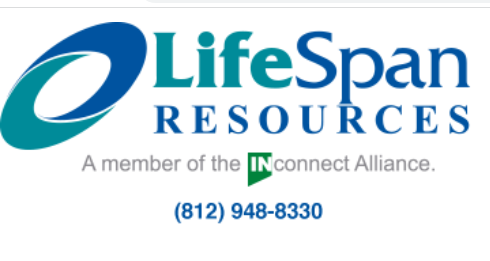 Problem Statement and Goal
After the deaths of George Floyd and Breonna Taylor, LifeSpan Resources’ staff looked to our executive team for a statement. After issuing a compassionate response, the Diversity, Equity, and Inclusion committee was formed.
The goal is to address any inequities and/or lack of inclusion within our agency and/or the clients we serve.
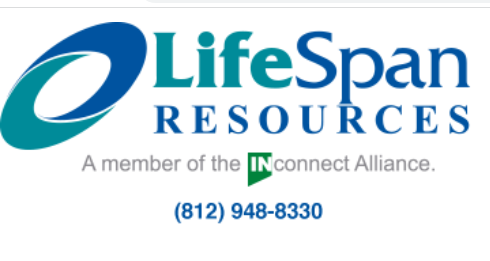 Polling Question
Do you feel that your organization communicates effectively about its DEI efforts? 
Yes 
No
Intervention and Implementation
The committee originally had 6 members and a local expert assisted in creating the committee’s organization structure. The committee has since met monthly to address a host of topics:
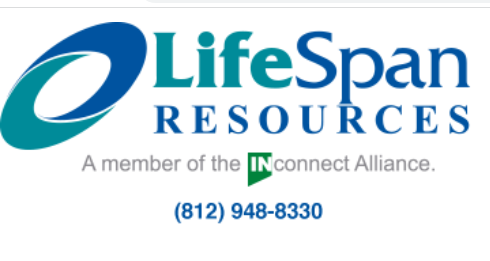 Inclusive Artwork Around the Offices
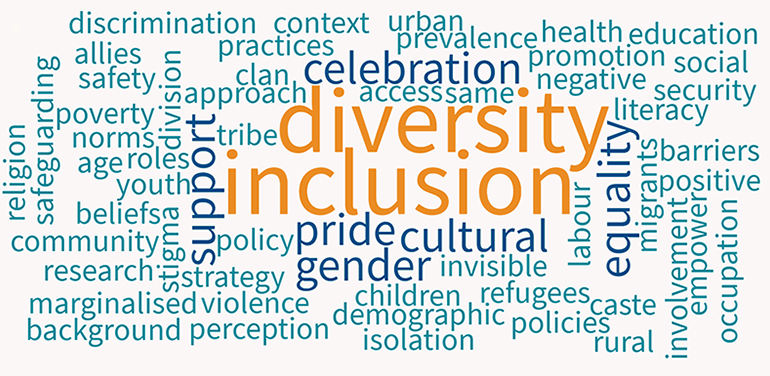 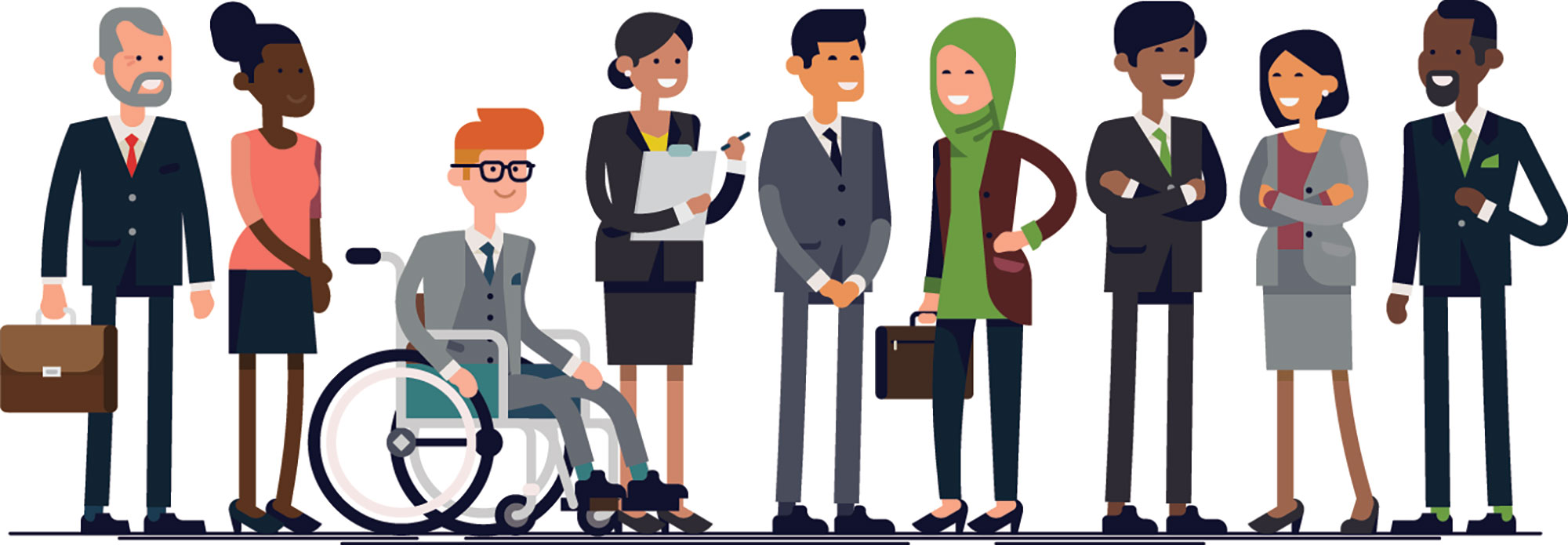 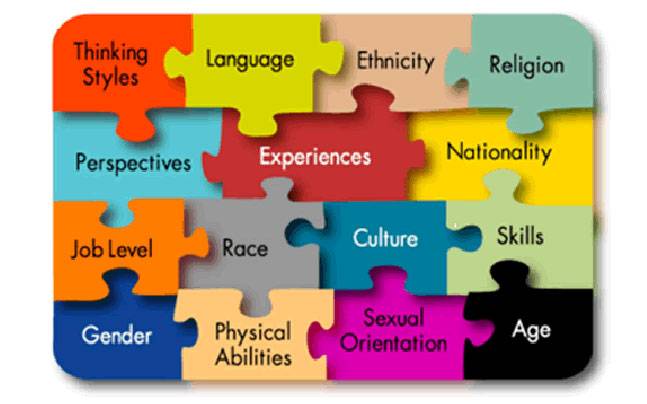 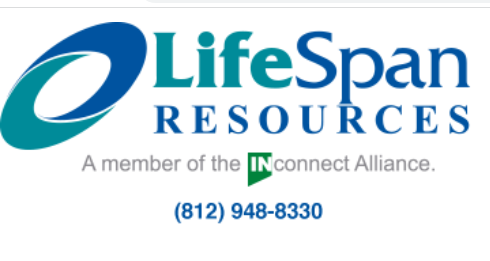 Polling Question
Have you received training on conscious bias or diversity and inclusion?
Yes
No
Intervention and Implementation
We participated in a program funded by The United Way to collaborate with Spalding University to review our hiring practices, policies and procedures, and the work the committee was doing. This was a year long program. We completed a self-assessment tool, and they provided feedback on areas we could improve. In the end, they determined our proactive efforts were exceptional and provided some resources to help us continue to meet our goals.
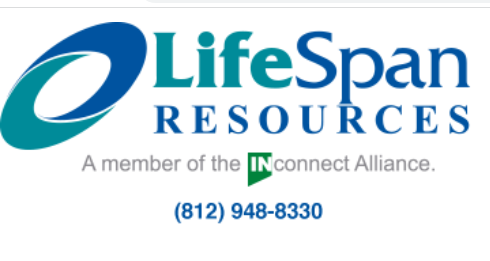 Intervention and Implementation
To ensure our clients were included in our efforts, we made sure our website and materials were available in multiple languages. We also signed contracts with interpreter services, which include ASL.
We have hired case managers that are multi-lingual.
Committee members have attended ongoing trainings to further their DEI knowledge and we have had DEI speakers at our full-staff meetings.
The committee completes monthly educational articles on DEI topics and those are published to our outreach materials, which go to staff and the community. 
The committee created a vision and mission statement, which was added to our website.
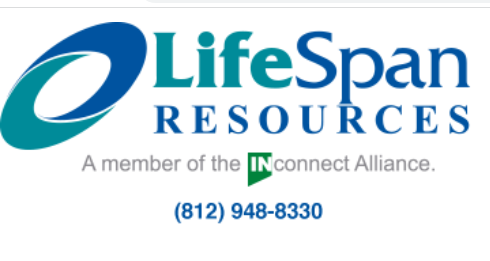 Polling Question
Are there visible role models within the organization that you can relate to?
Yes 
No
Barriers and Challenges
A barrier in the beginning was lack of diversity in our committee. 
As a newly funded committee there was a lack of funding for more ambitious goals, such as agency-wide DEI trainings.
Lack of involvement in the committee and suggestions from staff outside of the committee. (Upon formation, the committee only had 6 members.)
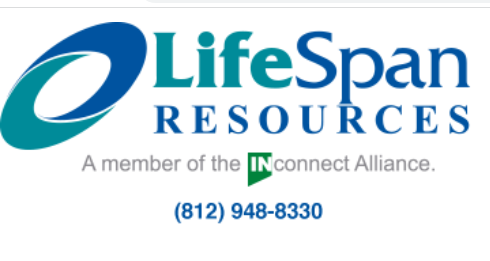 Strategies to Address Barriers and Challenges
As committee members have changed or been added, we have added more diversity to more closely resemble the make-up of our local communities. We have also broadened the reach of our job postings by sharing to ethnic-specific platforms.
As we have grown as a committee, we have looked for opportunities that were free or low-cost and the executive team has supported these efforts.
The committee continues to ask staff for suggestions or comments at each full-staff meeting.
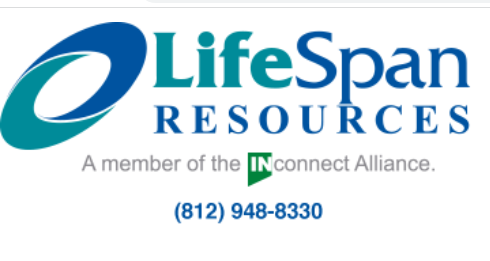 Results
In summary, the committee has worked to make the workplace more inclusive, equitable, and diverse including hiring practices, onboarding procedures, and the physical environment itself. We have done this through education, imagery, outreach, and our work with Spalding University. We have worked to foster a safe, equitable, and inclusive culture within our agency.
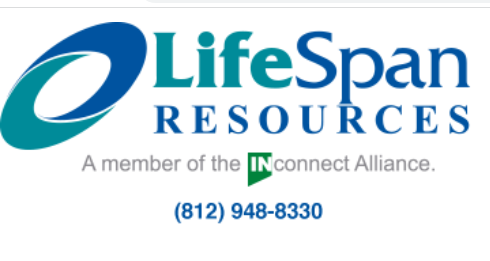 Best Practices and Lessons Learned
The collaborative nature of the committee has helped in addressing a variety of issues due to the variation in perspectives of the committee members themselves. We actively listen to one another and come up with solutions together.
The committee has learned we must be proactive in looking for ways to change or opportunities to learn rather than waiting on suggestions.
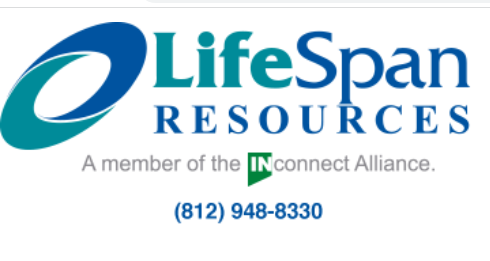 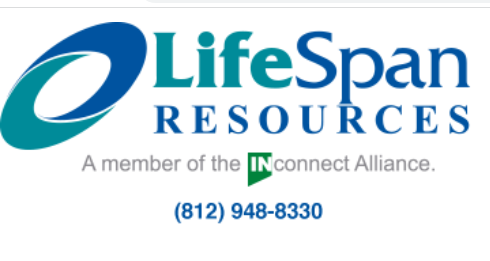 Thank You
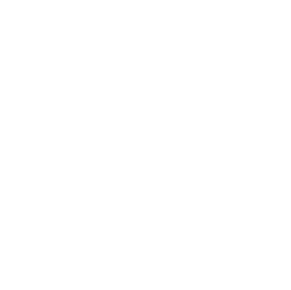 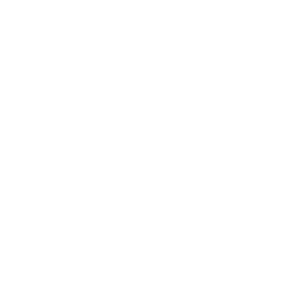 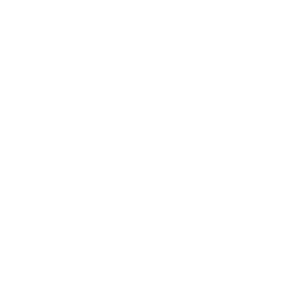 Q & A Session
Your Feedback is Valuable
Community Coalitions
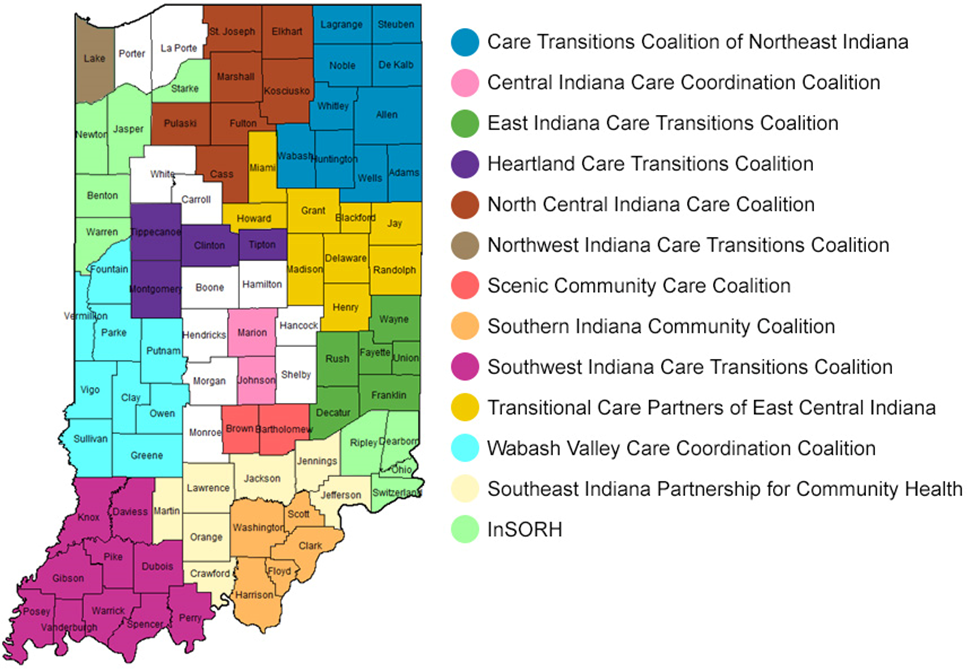 Qsource brings together Medicare beneficiaries, providers, and communities together in data-driven initiatives that increase patient safety, make communities healthier, better coordinate post-hospital care, and improve clinical quality. 

In addition to improving clinical outcomes, Qsource works with communities to address population health concerns, often referred to as social determinants of health. These include concerns such as insufficient food resources, lack of transportation to follow up appointments, homelessness, among others.
Upcoming Webinars
11/16/23  The Importance of Respiratory Health
Resource Page Updated
Discover What’s New!

We've recently updated our Resources Web page to include Spanish translated materials and new topics.
 
Download the QR code and keep it handy to access the page on your mobile device. Or visit our Resources Page to view the latest tools, podcasts and on-demand webinars.
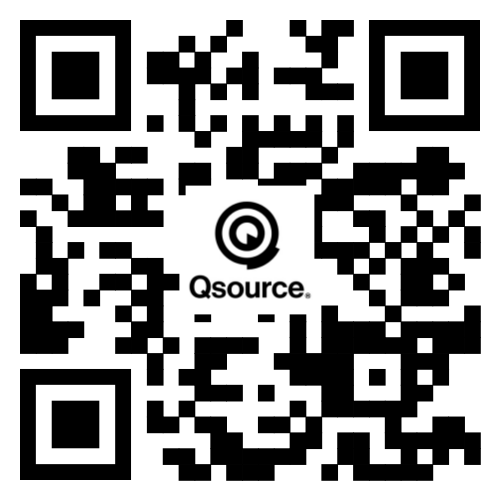 Thank You! Visit qio.qsource.org for more info!
This material was prepared by Qsource, a/an Network of Quality Improvement and Innovation Contractors under contract with the Centers for Medicare & Medicaid Services (CMS), an agency of the U.S. Department of Health and Human Services (HHS). Views expressed in this document do not necessarily reflect the official views or policy of CMS or HHS, and any reference to a specific product or entity herein does not constitute endorsement of that product or entity by CMS or HHS. 23.QIO.07.041